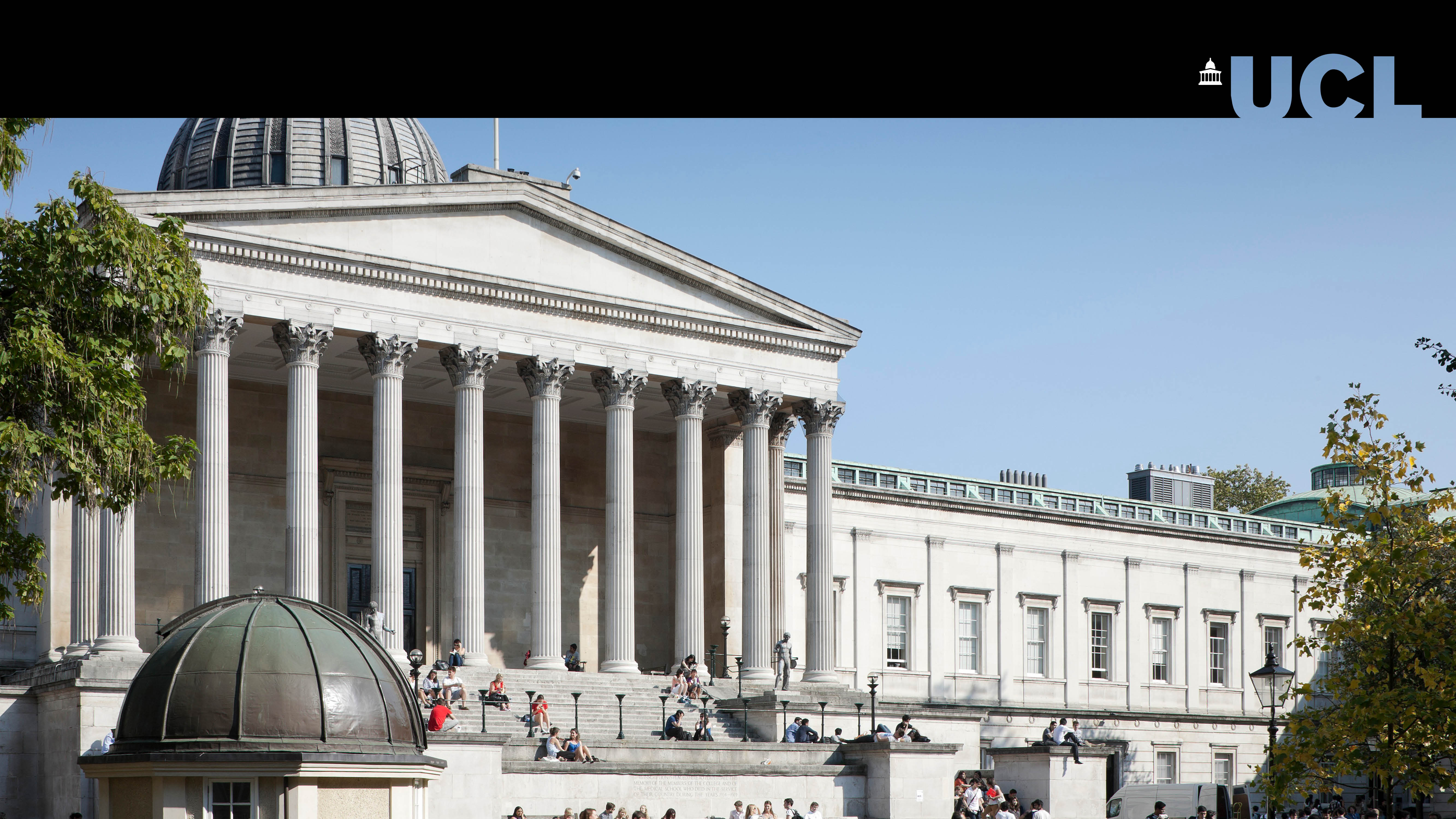 Institutional Support

Michele Farmer

Digital Accessibility Specialist
2018 Web Accessibility Directive
Digital Accessibility Project 

Moodle work

Testing/accessibility statements

Training and guidance 

Documentation
Digital Education Team – University wide training on creating accessible materials

Website resources

Drop ins

Procurement policy

Digital Education – Policy on Digital Accessibility
Michele Farmer
m.farmer@ucl.ac.uk

0207 679 2809